Машиночитаемые доверенности (МЧД) по состоянию на 21.02.2022
НПА по машиночитаемым доверенностям
Гражданским кодексом РФ определено право любого Контрагента (Доверителя) делегировать право выполнения операций при совершении хозяйственный сделок Доверенной стороне (уполномоченному представителю) от своего имени. 
Доверенной стороной может выступать как должностное лицо организации Доверителя, например, штатный сотрудник, так и сторонний независимый представитель Доверителя – ЮЛ, ИП, Физ.Лицо. 
Документальная форма, издаваемая Доверителем и являющаяся подтверждением полномочий доверенной стороны, называется Доверенностью. Доверенность является юридически значимым документом, чья легитимность подтверждается личной подписью Единоличного Исполнительного Органа хозяйствующего субъекта (например, Ген. Директора) – для Доверенностей на бумажном носителе. 

Для обеспечения ЭДО применяются Доверенности в электронном машиночитаемом виде (далее - МЧД), юридическая значимость которых подтверждается электронной подписью ЕИО, в соответствии с законом № 63-ФЗ.
НПА по машиночитаемым доверенностям
[Speaker Notes: При работе с презентациями:

Желательно не допускать увеличения объема файла:
1) Создаваемую презентацию необходимо хранить у себя на компьютере, 
сохраняясь только с помощью клавиши Save As, можно сохранить файл поверх старого, 
нажав «ОК» на предупреждение о перезаписи.
2) Если файл редактируется целый день и весит более 2 Mb, необходимо отключить параметры автосохранения, чтобы размер файла не увеличивался, а работа не приводила к зависанию.
Отключение параметров автосохранения:
В главном меню: Сервис/Параметры/Сохранение – снимаем галочку «автосохранение каждые__мин».
При отключенном автосохранении необходимо сохраняться каждые 5 минут работы с помощью клавиши Save As.
______________________________________________________________________________________________________________________________________________
На слайде можно задать в нижнем колонтитуле наименование самого слайда, наименование всей презентации и номера страниц, причем можно даже,если знать заранее точное количество страниц, задать нумерацию в стиле «1 из 10».

Можно впечатывать на каждый слайд название доклада. Для этого нужно воспользоваться меню «Вставка» – «Номер слайда» и установить галочку «Нижний колонтитул»после чего вписать само название в пустую строку ниже. Установить нижний колонтитул можно либо для 1 слайда – нажав «применить», либо для всей презентации, выбрав пункт «применить ко всем». В варианте для всей презентации, чтобы не допустить появления нижнего колонтитула на последнем и титульном слайде,есть пункт «Не показывать на титульном слайде», где можно поставить галочку.

Чтобы убрать нижний колонтитул, либо из меню «Вставка» - «Номера страниц» убрать галочку, относящуюся к нему, и сам текст нижнего колонтитула,
либо удалить нижний колонтитул из шаблона презентации.

Можно задавать номера страниц.
По желанию можно дописать количество страниц «1 из 10», где «из 10» вводится вручную.
Так как размер номеров небольшой, их желательно выделить «полужирным».
1. Для установки номеров страниц по всей презентации можно зайти в меню: Вставка/Номер слайда/ «Применить ко всем».
2. Поставить галочку – не показывать на титульном листе. Тут же можно задать точное количество слайдов, приписав к знаку «#» словосочетание «из 17». 
3. Чтобы убрать номер страницы на последнем слайде, можно опять зайти Вставка/Номер слайда и снять галочку «Номер слайда», затем нажать  «Применить».

Чтобы убрать номер страницы со слайда, можно либо зайти в меню Вставка/Номер слайда и снять галочку «Номер слайда», затем нажать- «Применить», либо зайти в шаблон и удалить блок с «#», предназначенный для номера слайда.]
НПА по машиночитаемым доверенностям
[Speaker Notes: При работе с презентациями:

Желательно не допускать увеличения объема файла:
1) Создаваемую презентацию необходимо хранить у себя на компьютере, 
сохраняясь только с помощью клавиши Save As, можно сохранить файл поверх старого, 
нажав «ОК» на предупреждение о перезаписи.
2) Если файл редактируется целый день и весит более 2 Mb, необходимо отключить параметры автосохранения, чтобы размер файла не увеличивался, а работа не приводила к зависанию.
Отключение параметров автосохранения:
В главном меню: Сервис/Параметры/Сохранение – снимаем галочку «автосохранение каждые__мин».
При отключенном автосохранении необходимо сохраняться каждые 5 минут работы с помощью клавиши Save As.
______________________________________________________________________________________________________________________________________________
На слайде можно задать в нижнем колонтитуле наименование самого слайда, наименование всей презентации и номера страниц, причем можно даже,если знать заранее точное количество страниц, задать нумерацию в стиле «1 из 10».

Можно впечатывать на каждый слайд название доклада. Для этого нужно воспользоваться меню «Вставка» – «Номер слайда» и установить галочку «Нижний колонтитул»после чего вписать само название в пустую строку ниже. Установить нижний колонтитул можно либо для 1 слайда – нажав «применить», либо для всей презентации, выбрав пункт «применить ко всем». В варианте для всей презентации, чтобы не допустить появления нижнего колонтитула на последнем и титульном слайде,есть пункт «Не показывать на титульном слайде», где можно поставить галочку.

Чтобы убрать нижний колонтитул, либо из меню «Вставка» - «Номера страниц» убрать галочку, относящуюся к нему, и сам текст нижнего колонтитула,
либо удалить нижний колонтитул из шаблона презентации.

Можно задавать номера страниц.
По желанию можно дописать количество страниц «1 из 10», где «из 10» вводится вручную.
Так как размер номеров небольшой, их желательно выделить «полужирным».
1. Для установки номеров страниц по всей презентации можно зайти в меню: Вставка/Номер слайда/ «Применить ко всем».
2. Поставить галочку – не показывать на титульном листе. Тут же можно задать точное количество слайдов, приписав к знаку «#» словосочетание «из 17». 
3. Чтобы убрать номер страницы на последнем слайде, можно опять зайти Вставка/Номер слайда и снять галочку «Номер слайда», затем нажать  «Применить».

Чтобы убрать номер страницы со слайда, можно либо зайти в меню Вставка/Номер слайда и снять галочку «Номер слайда», затем нажать- «Применить», либо зайти в шаблон и удалить блок с «#», предназначенный для номера слайда.]
Пример XML-файла МЧД (b2b) из проектной документации ФНС
<?xml  version ="1.0"  encoding ="windows-1251"?><Файл ИдФайл="ON_DOVBB_20213007_8c04eecc-13dc-487b-8f9e-dbeddd45b65d" ВерсПрог="STM2021" ВерсФорм="1.01">    <Документ ОКУД="0200000">      <СвДов НомДовер="247" ДатаНач="02.07.2021" ПрПередов="1">        <ДатаОкон>11.12.2021</ДатаОкон>        <СведСистОтм>siteWithLetter.com</СведСистОтм>      </СвДов>      <СвДоверит>        <РосОргДовер НаимОрг="Ответственная организация" ИННЮЛ="1234567890" КПП="123456789" ОГРН="1234567890123" АдрРФ="г. Москва, Красная площадь">            <ЛицоБезДов>                <СвФЛ ИННФЛ="123456789012" СНИЛС="123-456-789-01" Гражданство="673" ДатаРожд="01.01.1990"/>            </ЛицоБезДов>        </РосОргДовер>      </СвДоверит>      <СвУпПред>      <ПрОблПолн>Код полномочий</ПрОблПолн>        <СвПред>            <СведФизЛ ИННФЛ="123456789013" ОГРНИП="123456789012345" СНИЛС="123-456-789-02" Гражданство="673" ДатаРожд="11.12.1990">                <ФИО Фамилия="Иванов" Имя="Иван" Отчество="Иванович"/>                <УдЛичн КодВидДок="21" СерНомДок="1234123456" ДатаДок="06.06.2006" ВыдДок="522-024"/>            </СведФизЛ>        </СвПред>      </СвУпПред>      <Подписант Фамилия="Иванова" Имя="Александра" Отчество="Александровна"/>     </Документ></Файл>
[Speaker Notes: При работе с презентациями:

Желательно не допускать увеличения объема файла:
1) Создаваемую презентацию необходимо хранить у себя на компьютере, 
сохраняясь только с помощью клавиши Save As, можно сохранить файл поверх старого, 
нажав «ОК» на предупреждение о перезаписи.
2) Если файл редактируется целый день и весит более 2 Mb, необходимо отключить параметры автосохранения, чтобы размер файла не увеличивался, а работа не приводила к зависанию.
Отключение параметров автосохранения:
В главном меню: Сервис/Параметры/Сохранение – снимаем галочку «автосохранение каждые__мин».
При отключенном автосохранении необходимо сохраняться каждые 5 минут работы с помощью клавиши Save As.
______________________________________________________________________________________________________________________________________________
На слайде можно задать в нижнем колонтитуле наименование самого слайда, наименование всей презентации и номера страниц, причем можно даже,если знать заранее точное количество страниц, задать нумерацию в стиле «1 из 10».

Можно впечатывать на каждый слайд название доклада. Для этого нужно воспользоваться меню «Вставка» – «Номер слайда» и установить галочку «Нижний колонтитул»после чего вписать само название в пустую строку ниже. Установить нижний колонтитул можно либо для 1 слайда – нажав «применить», либо для всей презентации, выбрав пункт «применить ко всем». В варианте для всей презентации, чтобы не допустить появления нижнего колонтитула на последнем и титульном слайде,есть пункт «Не показывать на титульном слайде», где можно поставить галочку.

Чтобы убрать нижний колонтитул, либо из меню «Вставка» - «Номера страниц» убрать галочку, относящуюся к нему, и сам текст нижнего колонтитула,
либо удалить нижний колонтитул из шаблона презентации.

Можно задавать номера страниц.
По желанию можно дописать количество страниц «1 из 10», где «из 10» вводится вручную.
Так как размер номеров небольшой, их желательно выделить «полужирным».
1. Для установки номеров страниц по всей презентации можно зайти в меню: Вставка/Номер слайда/ «Применить ко всем».
2. Поставить галочку – не показывать на титульном листе. Тут же можно задать точное количество слайдов, приписав к знаку «#» словосочетание «из 17». 
3. Чтобы убрать номер страницы на последнем слайде, можно опять зайти Вставка/Номер слайда и снять галочку «Номер слайда», затем нажать  «Применить».

Чтобы убрать номер страницы со слайда, можно либо зайти в меню Вставка/Номер слайда и снять галочку «Номер слайда», затем нажать- «Применить», либо зайти в шаблон и удалить блок с «#», предназначенный для номера слайда.]
НПА по машиночитаемым доверенностям
[Speaker Notes: При работе с презентациями:

Желательно не допускать увеличения объема файла:
1) Создаваемую презентацию необходимо хранить у себя на компьютере, 
сохраняясь только с помощью клавиши Save As, можно сохранить файл поверх старого, 
нажав «ОК» на предупреждение о перезаписи.
2) Если файл редактируется целый день и весит более 2 Mb, необходимо отключить параметры автосохранения, чтобы размер файла не увеличивался, а работа не приводила к зависанию.
Отключение параметров автосохранения:
В главном меню: Сервис/Параметры/Сохранение – снимаем галочку «автосохранение каждые__мин».
При отключенном автосохранении необходимо сохраняться каждые 5 минут работы с помощью клавиши Save As.
______________________________________________________________________________________________________________________________________________
На слайде можно задать в нижнем колонтитуле наименование самого слайда, наименование всей презентации и номера страниц, причем можно даже,если знать заранее точное количество страниц, задать нумерацию в стиле «1 из 10».

Можно впечатывать на каждый слайд название доклада. Для этого нужно воспользоваться меню «Вставка» – «Номер слайда» и установить галочку «Нижний колонтитул»после чего вписать само название в пустую строку ниже. Установить нижний колонтитул можно либо для 1 слайда – нажав «применить», либо для всей презентации, выбрав пункт «применить ко всем». В варианте для всей презентации, чтобы не допустить появления нижнего колонтитула на последнем и титульном слайде,есть пункт «Не показывать на титульном слайде», где можно поставить галочку.

Чтобы убрать нижний колонтитул, либо из меню «Вставка» - «Номера страниц» убрать галочку, относящуюся к нему, и сам текст нижнего колонтитула,
либо удалить нижний колонтитул из шаблона презентации.

Можно задавать номера страниц.
По желанию можно дописать количество страниц «1 из 10», где «из 10» вводится вручную.
Так как размер номеров небольшой, их желательно выделить «полужирным».
1. Для установки номеров страниц по всей презентации можно зайти в меню: Вставка/Номер слайда/ «Применить ко всем».
2. Поставить галочку – не показывать на титульном листе. Тут же можно задать точное количество слайдов, приписав к знаку «#» словосочетание «из 17». 
3. Чтобы убрать номер страницы на последнем слайде, можно опять зайти Вставка/Номер слайда и снять галочку «Номер слайда», затем нажать  «Применить».

Чтобы убрать номер страницы со слайда, можно либо зайти в меню Вставка/Номер слайда и снять галочку «Номер слайда», затем нажать- «Применить», либо зайти в шаблон и удалить блок с «#», предназначенный для номера слайда.]
НПА по машиночитаемым доверенностям
[Speaker Notes: При работе с презентациями:

Желательно не допускать увеличения объема файла:
1) Создаваемую презентацию необходимо хранить у себя на компьютере, 
сохраняясь только с помощью клавиши Save As, можно сохранить файл поверх старого, 
нажав «ОК» на предупреждение о перезаписи.
2) Если файл редактируется целый день и весит более 2 Mb, необходимо отключить параметры автосохранения, чтобы размер файла не увеличивался, а работа не приводила к зависанию.
Отключение параметров автосохранения:
В главном меню: Сервис/Параметры/Сохранение – снимаем галочку «автосохранение каждые__мин».
При отключенном автосохранении необходимо сохраняться каждые 5 минут работы с помощью клавиши Save As.
______________________________________________________________________________________________________________________________________________
На слайде можно задать в нижнем колонтитуле наименование самого слайда, наименование всей презентации и номера страниц, причем можно даже,если знать заранее точное количество страниц, задать нумерацию в стиле «1 из 10».

Можно впечатывать на каждый слайд название доклада. Для этого нужно воспользоваться меню «Вставка» – «Номер слайда» и установить галочку «Нижний колонтитул»после чего вписать само название в пустую строку ниже. Установить нижний колонтитул можно либо для 1 слайда – нажав «применить», либо для всей презентации, выбрав пункт «применить ко всем». В варианте для всей презентации, чтобы не допустить появления нижнего колонтитула на последнем и титульном слайде,есть пункт «Не показывать на титульном слайде», где можно поставить галочку.

Чтобы убрать нижний колонтитул, либо из меню «Вставка» - «Номера страниц» убрать галочку, относящуюся к нему, и сам текст нижнего колонтитула,
либо удалить нижний колонтитул из шаблона презентации.

Можно задавать номера страниц.
По желанию можно дописать количество страниц «1 из 10», где «из 10» вводится вручную.
Так как размер номеров небольшой, их желательно выделить «полужирным».
1. Для установки номеров страниц по всей презентации можно зайти в меню: Вставка/Номер слайда/ «Применить ко всем».
2. Поставить галочку – не показывать на титульном листе. Тут же можно задать точное количество слайдов, приписав к знаку «#» словосочетание «из 17». 
3. Чтобы убрать номер страницы на последнем слайде, можно опять зайти Вставка/Номер слайда и снять галочку «Номер слайда», затем нажать  «Применить».

Чтобы убрать номер страницы со слайда, можно либо зайти в меню Вставка/Номер слайда и снять галочку «Номер слайда», затем нажать- «Применить», либо зайти в шаблон и удалить блок с «#», предназначенный для номера слайда.]
НПА по машиночитаемым доверенностям
[Speaker Notes: При работе с презентациями:

Желательно не допускать увеличения объема файла:
1) Создаваемую презентацию необходимо хранить у себя на компьютере, 
сохраняясь только с помощью клавиши Save As, можно сохранить файл поверх старого, 
нажав «ОК» на предупреждение о перезаписи.
2) Если файл редактируется целый день и весит более 2 Mb, необходимо отключить параметры автосохранения, чтобы размер файла не увеличивался, а работа не приводила к зависанию.
Отключение параметров автосохранения:
В главном меню: Сервис/Параметры/Сохранение – снимаем галочку «автосохранение каждые__мин».
При отключенном автосохранении необходимо сохраняться каждые 5 минут работы с помощью клавиши Save As.
______________________________________________________________________________________________________________________________________________
На слайде можно задать в нижнем колонтитуле наименование самого слайда, наименование всей презентации и номера страниц, причем можно даже,если знать заранее точное количество страниц, задать нумерацию в стиле «1 из 10».

Можно впечатывать на каждый слайд название доклада. Для этого нужно воспользоваться меню «Вставка» – «Номер слайда» и установить галочку «Нижний колонтитул»после чего вписать само название в пустую строку ниже. Установить нижний колонтитул можно либо для 1 слайда – нажав «применить», либо для всей презентации, выбрав пункт «применить ко всем». В варианте для всей презентации, чтобы не допустить появления нижнего колонтитула на последнем и титульном слайде,есть пункт «Не показывать на титульном слайде», где можно поставить галочку.

Чтобы убрать нижний колонтитул, либо из меню «Вставка» - «Номера страниц» убрать галочку, относящуюся к нему, и сам текст нижнего колонтитула,
либо удалить нижний колонтитул из шаблона презентации.

Можно задавать номера страниц.
По желанию можно дописать количество страниц «1 из 10», где «из 10» вводится вручную.
Так как размер номеров небольшой, их желательно выделить «полужирным».
1. Для установки номеров страниц по всей презентации можно зайти в меню: Вставка/Номер слайда/ «Применить ко всем».
2. Поставить галочку – не показывать на титульном листе. Тут же можно задать точное количество слайдов, приписав к знаку «#» словосочетание «из 17». 
3. Чтобы убрать номер страницы на последнем слайде, можно опять зайти Вставка/Номер слайда и снять галочку «Номер слайда», затем нажать  «Применить».

Чтобы убрать номер страницы со слайда, можно либо зайти в меню Вставка/Номер слайда и снять галочку «Номер слайда», затем нажать- «Применить», либо зайти в шаблон и удалить блок с «#», предназначенный для номера слайда.]
НПА по машиночитаемым доверенностям
[Speaker Notes: При работе с презентациями:

Желательно не допускать увеличения объема файла:
1) Создаваемую презентацию необходимо хранить у себя на компьютере, 
сохраняясь только с помощью клавиши Save As, можно сохранить файл поверх старого, 
нажав «ОК» на предупреждение о перезаписи.
2) Если файл редактируется целый день и весит более 2 Mb, необходимо отключить параметры автосохранения, чтобы размер файла не увеличивался, а работа не приводила к зависанию.
Отключение параметров автосохранения:
В главном меню: Сервис/Параметры/Сохранение – снимаем галочку «автосохранение каждые__мин».
При отключенном автосохранении необходимо сохраняться каждые 5 минут работы с помощью клавиши Save As.
______________________________________________________________________________________________________________________________________________
На слайде можно задать в нижнем колонтитуле наименование самого слайда, наименование всей презентации и номера страниц, причем можно даже,если знать заранее точное количество страниц, задать нумерацию в стиле «1 из 10».

Можно впечатывать на каждый слайд название доклада. Для этого нужно воспользоваться меню «Вставка» – «Номер слайда» и установить галочку «Нижний колонтитул»после чего вписать само название в пустую строку ниже. Установить нижний колонтитул можно либо для 1 слайда – нажав «применить», либо для всей презентации, выбрав пункт «применить ко всем». В варианте для всей презентации, чтобы не допустить появления нижнего колонтитула на последнем и титульном слайде,есть пункт «Не показывать на титульном слайде», где можно поставить галочку.

Чтобы убрать нижний колонтитул, либо из меню «Вставка» - «Номера страниц» убрать галочку, относящуюся к нему, и сам текст нижнего колонтитула,
либо удалить нижний колонтитул из шаблона презентации.

Можно задавать номера страниц.
По желанию можно дописать количество страниц «1 из 10», где «из 10» вводится вручную.
Так как размер номеров небольшой, их желательно выделить «полужирным».
1. Для установки номеров страниц по всей презентации можно зайти в меню: Вставка/Номер слайда/ «Применить ко всем».
2. Поставить галочку – не показывать на титульном листе. Тут же можно задать точное количество слайдов, приписав к знаку «#» словосочетание «из 17». 
3. Чтобы убрать номер страницы на последнем слайде, можно опять зайти Вставка/Номер слайда и снять галочку «Номер слайда», затем нажать  «Применить».

Чтобы убрать номер страницы со слайда, можно либо зайти в меню Вставка/Номер слайда и снять галочку «Номер слайда», затем нажать- «Применить», либо зайти в шаблон и удалить блок с «#», предназначенный для номера слайда.]
НПА по машиночитаемым доверенностям
[Speaker Notes: При работе с презентациями:

Желательно не допускать увеличения объема файла:
1) Создаваемую презентацию необходимо хранить у себя на компьютере, 
сохраняясь только с помощью клавиши Save As, можно сохранить файл поверх старого, 
нажав «ОК» на предупреждение о перезаписи.
2) Если файл редактируется целый день и весит более 2 Mb, необходимо отключить параметры автосохранения, чтобы размер файла не увеличивался, а работа не приводила к зависанию.
Отключение параметров автосохранения:
В главном меню: Сервис/Параметры/Сохранение – снимаем галочку «автосохранение каждые__мин».
При отключенном автосохранении необходимо сохраняться каждые 5 минут работы с помощью клавиши Save As.
______________________________________________________________________________________________________________________________________________
На слайде можно задать в нижнем колонтитуле наименование самого слайда, наименование всей презентации и номера страниц, причем можно даже,если знать заранее точное количество страниц, задать нумерацию в стиле «1 из 10».

Можно впечатывать на каждый слайд название доклада. Для этого нужно воспользоваться меню «Вставка» – «Номер слайда» и установить галочку «Нижний колонтитул»после чего вписать само название в пустую строку ниже. Установить нижний колонтитул можно либо для 1 слайда – нажав «применить», либо для всей презентации, выбрав пункт «применить ко всем». В варианте для всей презентации, чтобы не допустить появления нижнего колонтитула на последнем и титульном слайде,есть пункт «Не показывать на титульном слайде», где можно поставить галочку.

Чтобы убрать нижний колонтитул, либо из меню «Вставка» - «Номера страниц» убрать галочку, относящуюся к нему, и сам текст нижнего колонтитула,
либо удалить нижний колонтитул из шаблона презентации.

Можно задавать номера страниц.
По желанию можно дописать количество страниц «1 из 10», где «из 10» вводится вручную.
Так как размер номеров небольшой, их желательно выделить «полужирным».
1. Для установки номеров страниц по всей презентации можно зайти в меню: Вставка/Номер слайда/ «Применить ко всем».
2. Поставить галочку – не показывать на титульном листе. Тут же можно задать точное количество слайдов, приписав к знаку «#» словосочетание «из 17». 
3. Чтобы убрать номер страницы на последнем слайде, можно опять зайти Вставка/Номер слайда и снять галочку «Номер слайда», затем нажать  «Применить».

Чтобы убрать номер страницы со слайда, можно либо зайти в меню Вставка/Номер слайда и снять галочку «Номер слайда», затем нажать- «Применить», либо зайти в шаблон и удалить блок с «#», предназначенный для номера слайда.]
НПА по машиночитаемым доверенностям
[Speaker Notes: При работе с презентациями:

Желательно не допускать увеличения объема файла:
1) Создаваемую презентацию необходимо хранить у себя на компьютере, 
сохраняясь только с помощью клавиши Save As, можно сохранить файл поверх старого, 
нажав «ОК» на предупреждение о перезаписи.
2) Если файл редактируется целый день и весит более 2 Mb, необходимо отключить параметры автосохранения, чтобы размер файла не увеличивался, а работа не приводила к зависанию.
Отключение параметров автосохранения:
В главном меню: Сервис/Параметры/Сохранение – снимаем галочку «автосохранение каждые__мин».
При отключенном автосохранении необходимо сохраняться каждые 5 минут работы с помощью клавиши Save As.
______________________________________________________________________________________________________________________________________________
На слайде можно задать в нижнем колонтитуле наименование самого слайда, наименование всей презентации и номера страниц, причем можно даже,если знать заранее точное количество страниц, задать нумерацию в стиле «1 из 10».

Можно впечатывать на каждый слайд название доклада. Для этого нужно воспользоваться меню «Вставка» – «Номер слайда» и установить галочку «Нижний колонтитул»после чего вписать само название в пустую строку ниже. Установить нижний колонтитул можно либо для 1 слайда – нажав «применить», либо для всей презентации, выбрав пункт «применить ко всем». В варианте для всей презентации, чтобы не допустить появления нижнего колонтитула на последнем и титульном слайде,есть пункт «Не показывать на титульном слайде», где можно поставить галочку.

Чтобы убрать нижний колонтитул, либо из меню «Вставка» - «Номера страниц» убрать галочку, относящуюся к нему, и сам текст нижнего колонтитула,
либо удалить нижний колонтитул из шаблона презентации.

Можно задавать номера страниц.
По желанию можно дописать количество страниц «1 из 10», где «из 10» вводится вручную.
Так как размер номеров небольшой, их желательно выделить «полужирным».
1. Для установки номеров страниц по всей презентации можно зайти в меню: Вставка/Номер слайда/ «Применить ко всем».
2. Поставить галочку – не показывать на титульном листе. Тут же можно задать точное количество слайдов, приписав к знаку «#» словосочетание «из 17». 
3. Чтобы убрать номер страницы на последнем слайде, можно опять зайти Вставка/Номер слайда и снять галочку «Номер слайда», затем нажать  «Применить».

Чтобы убрать номер страницы со слайда, можно либо зайти в меню Вставка/Номер слайда и снять галочку «Номер слайда», затем нажать- «Применить», либо зайти в шаблон и удалить блок с «#», предназначенный для номера слайда.]
НПА по машиночитаемым доверенностям
[Speaker Notes: При работе с презентациями:

Желательно не допускать увеличения объема файла:
1) Создаваемую презентацию необходимо хранить у себя на компьютере, 
сохраняясь только с помощью клавиши Save As, можно сохранить файл поверх старого, 
нажав «ОК» на предупреждение о перезаписи.
2) Если файл редактируется целый день и весит более 2 Mb, необходимо отключить параметры автосохранения, чтобы размер файла не увеличивался, а работа не приводила к зависанию.
Отключение параметров автосохранения:
В главном меню: Сервис/Параметры/Сохранение – снимаем галочку «автосохранение каждые__мин».
При отключенном автосохранении необходимо сохраняться каждые 5 минут работы с помощью клавиши Save As.
______________________________________________________________________________________________________________________________________________
На слайде можно задать в нижнем колонтитуле наименование самого слайда, наименование всей презентации и номера страниц, причем можно даже,если знать заранее точное количество страниц, задать нумерацию в стиле «1 из 10».

Можно впечатывать на каждый слайд название доклада. Для этого нужно воспользоваться меню «Вставка» – «Номер слайда» и установить галочку «Нижний колонтитул»после чего вписать само название в пустую строку ниже. Установить нижний колонтитул можно либо для 1 слайда – нажав «применить», либо для всей презентации, выбрав пункт «применить ко всем». В варианте для всей презентации, чтобы не допустить появления нижнего колонтитула на последнем и титульном слайде,есть пункт «Не показывать на титульном слайде», где можно поставить галочку.

Чтобы убрать нижний колонтитул, либо из меню «Вставка» - «Номера страниц» убрать галочку, относящуюся к нему, и сам текст нижнего колонтитула,
либо удалить нижний колонтитул из шаблона презентации.

Можно задавать номера страниц.
По желанию можно дописать количество страниц «1 из 10», где «из 10» вводится вручную.
Так как размер номеров небольшой, их желательно выделить «полужирным».
1. Для установки номеров страниц по всей презентации можно зайти в меню: Вставка/Номер слайда/ «Применить ко всем».
2. Поставить галочку – не показывать на титульном листе. Тут же можно задать точное количество слайдов, приписав к знаку «#» словосочетание «из 17». 
3. Чтобы убрать номер страницы на последнем слайде, можно опять зайти Вставка/Номер слайда и снять галочку «Номер слайда», затем нажать  «Применить».

Чтобы убрать номер страницы со слайда, можно либо зайти в меню Вставка/Номер слайда и снять галочку «Номер слайда», затем нажать- «Применить», либо зайти в шаблон и удалить блок с «#», предназначенный для номера слайда.]
НПА по машиночитаемым доверенностям
[Speaker Notes: При работе с презентациями:

Желательно не допускать увеличения объема файла:
1) Создаваемую презентацию необходимо хранить у себя на компьютере, 
сохраняясь только с помощью клавиши Save As, можно сохранить файл поверх старого, 
нажав «ОК» на предупреждение о перезаписи.
2) Если файл редактируется целый день и весит более 2 Mb, необходимо отключить параметры автосохранения, чтобы размер файла не увеличивался, а работа не приводила к зависанию.
Отключение параметров автосохранения:
В главном меню: Сервис/Параметры/Сохранение – снимаем галочку «автосохранение каждые__мин».
При отключенном автосохранении необходимо сохраняться каждые 5 минут работы с помощью клавиши Save As.
______________________________________________________________________________________________________________________________________________
На слайде можно задать в нижнем колонтитуле наименование самого слайда, наименование всей презентации и номера страниц, причем можно даже,если знать заранее точное количество страниц, задать нумерацию в стиле «1 из 10».

Можно впечатывать на каждый слайд название доклада. Для этого нужно воспользоваться меню «Вставка» – «Номер слайда» и установить галочку «Нижний колонтитул»после чего вписать само название в пустую строку ниже. Установить нижний колонтитул можно либо для 1 слайда – нажав «применить», либо для всей презентации, выбрав пункт «применить ко всем». В варианте для всей презентации, чтобы не допустить появления нижнего колонтитула на последнем и титульном слайде,есть пункт «Не показывать на титульном слайде», где можно поставить галочку.

Чтобы убрать нижний колонтитул, либо из меню «Вставка» - «Номера страниц» убрать галочку, относящуюся к нему, и сам текст нижнего колонтитула,
либо удалить нижний колонтитул из шаблона презентации.

Можно задавать номера страниц.
По желанию можно дописать количество страниц «1 из 10», где «из 10» вводится вручную.
Так как размер номеров небольшой, их желательно выделить «полужирным».
1. Для установки номеров страниц по всей презентации можно зайти в меню: Вставка/Номер слайда/ «Применить ко всем».
2. Поставить галочку – не показывать на титульном листе. Тут же можно задать точное количество слайдов, приписав к знаку «#» словосочетание «из 17». 
3. Чтобы убрать номер страницы на последнем слайде, можно опять зайти Вставка/Номер слайда и снять галочку «Номер слайда», затем нажать  «Применить».

Чтобы убрать номер страницы со слайда, можно либо зайти в меню Вставка/Номер слайда и снять галочку «Номер слайда», затем нажать- «Применить», либо зайти в шаблон и удалить блок с «#», предназначенный для номера слайда.]
НПА по машиночитаемым доверенностям
[Speaker Notes: При работе с презентациями:

Желательно не допускать увеличения объема файла:
1) Создаваемую презентацию необходимо хранить у себя на компьютере, 
сохраняясь только с помощью клавиши Save As, можно сохранить файл поверх старого, 
нажав «ОК» на предупреждение о перезаписи.
2) Если файл редактируется целый день и весит более 2 Mb, необходимо отключить параметры автосохранения, чтобы размер файла не увеличивался, а работа не приводила к зависанию.
Отключение параметров автосохранения:
В главном меню: Сервис/Параметры/Сохранение – снимаем галочку «автосохранение каждые__мин».
При отключенном автосохранении необходимо сохраняться каждые 5 минут работы с помощью клавиши Save As.
______________________________________________________________________________________________________________________________________________
На слайде можно задать в нижнем колонтитуле наименование самого слайда, наименование всей презентации и номера страниц, причем можно даже,если знать заранее точное количество страниц, задать нумерацию в стиле «1 из 10».

Можно впечатывать на каждый слайд название доклада. Для этого нужно воспользоваться меню «Вставка» – «Номер слайда» и установить галочку «Нижний колонтитул»после чего вписать само название в пустую строку ниже. Установить нижний колонтитул можно либо для 1 слайда – нажав «применить», либо для всей презентации, выбрав пункт «применить ко всем». В варианте для всей презентации, чтобы не допустить появления нижнего колонтитула на последнем и титульном слайде,есть пункт «Не показывать на титульном слайде», где можно поставить галочку.

Чтобы убрать нижний колонтитул, либо из меню «Вставка» - «Номера страниц» убрать галочку, относящуюся к нему, и сам текст нижнего колонтитула,
либо удалить нижний колонтитул из шаблона презентации.

Можно задавать номера страниц.
По желанию можно дописать количество страниц «1 из 10», где «из 10» вводится вручную.
Так как размер номеров небольшой, их желательно выделить «полужирным».
1. Для установки номеров страниц по всей презентации можно зайти в меню: Вставка/Номер слайда/ «Применить ко всем».
2. Поставить галочку – не показывать на титульном листе. Тут же можно задать точное количество слайдов, приписав к знаку «#» словосочетание «из 17». 
3. Чтобы убрать номер страницы на последнем слайде, можно опять зайти Вставка/Номер слайда и снять галочку «Номер слайда», затем нажать  «Применить».

Чтобы убрать номер страницы со слайда, можно либо зайти в меню Вставка/Номер слайда и снять галочку «Номер слайда», затем нажать- «Применить», либо зайти в шаблон и удалить блок с «#», предназначенный для номера слайда.]
НПА по машиночитаемым доверенностям
[Speaker Notes: При работе с презентациями:

Желательно не допускать увеличения объема файла:
1) Создаваемую презентацию необходимо хранить у себя на компьютере, 
сохраняясь только с помощью клавиши Save As, можно сохранить файл поверх старого, 
нажав «ОК» на предупреждение о перезаписи.
2) Если файл редактируется целый день и весит более 2 Mb, необходимо отключить параметры автосохранения, чтобы размер файла не увеличивался, а работа не приводила к зависанию.
Отключение параметров автосохранения:
В главном меню: Сервис/Параметры/Сохранение – снимаем галочку «автосохранение каждые__мин».
При отключенном автосохранении необходимо сохраняться каждые 5 минут работы с помощью клавиши Save As.
______________________________________________________________________________________________________________________________________________
На слайде можно задать в нижнем колонтитуле наименование самого слайда, наименование всей презентации и номера страниц, причем можно даже,если знать заранее точное количество страниц, задать нумерацию в стиле «1 из 10».

Можно впечатывать на каждый слайд название доклада. Для этого нужно воспользоваться меню «Вставка» – «Номер слайда» и установить галочку «Нижний колонтитул»после чего вписать само название в пустую строку ниже. Установить нижний колонтитул можно либо для 1 слайда – нажав «применить», либо для всей презентации, выбрав пункт «применить ко всем». В варианте для всей презентации, чтобы не допустить появления нижнего колонтитула на последнем и титульном слайде,есть пункт «Не показывать на титульном слайде», где можно поставить галочку.

Чтобы убрать нижний колонтитул, либо из меню «Вставка» - «Номера страниц» убрать галочку, относящуюся к нему, и сам текст нижнего колонтитула,
либо удалить нижний колонтитул из шаблона презентации.

Можно задавать номера страниц.
По желанию можно дописать количество страниц «1 из 10», где «из 10» вводится вручную.
Так как размер номеров небольшой, их желательно выделить «полужирным».
1. Для установки номеров страниц по всей презентации можно зайти в меню: Вставка/Номер слайда/ «Применить ко всем».
2. Поставить галочку – не показывать на титульном листе. Тут же можно задать точное количество слайдов, приписав к знаку «#» словосочетание «из 17». 
3. Чтобы убрать номер страницы на последнем слайде, можно опять зайти Вставка/Номер слайда и снять галочку «Номер слайда», затем нажать  «Применить».

Чтобы убрать номер страницы со слайда, можно либо зайти в меню Вставка/Номер слайда и снять галочку «Номер слайда», затем нажать- «Применить», либо зайти в шаблон и удалить блок с «#», предназначенный для номера слайда.]
НПА по машиночитаемым доверенностям
[Speaker Notes: При работе с презентациями:

Желательно не допускать увеличения объема файла:
1) Создаваемую презентацию необходимо хранить у себя на компьютере, 
сохраняясь только с помощью клавиши Save As, можно сохранить файл поверх старого, 
нажав «ОК» на предупреждение о перезаписи.
2) Если файл редактируется целый день и весит более 2 Mb, необходимо отключить параметры автосохранения, чтобы размер файла не увеличивался, а работа не приводила к зависанию.
Отключение параметров автосохранения:
В главном меню: Сервис/Параметры/Сохранение – снимаем галочку «автосохранение каждые__мин».
При отключенном автосохранении необходимо сохраняться каждые 5 минут работы с помощью клавиши Save As.
______________________________________________________________________________________________________________________________________________
На слайде можно задать в нижнем колонтитуле наименование самого слайда, наименование всей презентации и номера страниц, причем можно даже,если знать заранее точное количество страниц, задать нумерацию в стиле «1 из 10».

Можно впечатывать на каждый слайд название доклада. Для этого нужно воспользоваться меню «Вставка» – «Номер слайда» и установить галочку «Нижний колонтитул»после чего вписать само название в пустую строку ниже. Установить нижний колонтитул можно либо для 1 слайда – нажав «применить», либо для всей презентации, выбрав пункт «применить ко всем». В варианте для всей презентации, чтобы не допустить появления нижнего колонтитула на последнем и титульном слайде,есть пункт «Не показывать на титульном слайде», где можно поставить галочку.

Чтобы убрать нижний колонтитул, либо из меню «Вставка» - «Номера страниц» убрать галочку, относящуюся к нему, и сам текст нижнего колонтитула,
либо удалить нижний колонтитул из шаблона презентации.

Можно задавать номера страниц.
По желанию можно дописать количество страниц «1 из 10», где «из 10» вводится вручную.
Так как размер номеров небольшой, их желательно выделить «полужирным».
1. Для установки номеров страниц по всей презентации можно зайти в меню: Вставка/Номер слайда/ «Применить ко всем».
2. Поставить галочку – не показывать на титульном листе. Тут же можно задать точное количество слайдов, приписав к знаку «#» словосочетание «из 17». 
3. Чтобы убрать номер страницы на последнем слайде, можно опять зайти Вставка/Номер слайда и снять галочку «Номер слайда», затем нажать  «Применить».

Чтобы убрать номер страницы со слайда, можно либо зайти в меню Вставка/Номер слайда и снять галочку «Номер слайда», затем нажать- «Применить», либо зайти в шаблон и удалить блок с «#», предназначенный для номера слайда.]
НПА по машиночитаемым доверенностям
[Speaker Notes: При работе с презентациями:

Желательно не допускать увеличения объема файла:
1) Создаваемую презентацию необходимо хранить у себя на компьютере, 
сохраняясь только с помощью клавиши Save As, можно сохранить файл поверх старого, 
нажав «ОК» на предупреждение о перезаписи.
2) Если файл редактируется целый день и весит более 2 Mb, необходимо отключить параметры автосохранения, чтобы размер файла не увеличивался, а работа не приводила к зависанию.
Отключение параметров автосохранения:
В главном меню: Сервис/Параметры/Сохранение – снимаем галочку «автосохранение каждые__мин».
При отключенном автосохранении необходимо сохраняться каждые 5 минут работы с помощью клавиши Save As.
______________________________________________________________________________________________________________________________________________
На слайде можно задать в нижнем колонтитуле наименование самого слайда, наименование всей презентации и номера страниц, причем можно даже,если знать заранее точное количество страниц, задать нумерацию в стиле «1 из 10».

Можно впечатывать на каждый слайд название доклада. Для этого нужно воспользоваться меню «Вставка» – «Номер слайда» и установить галочку «Нижний колонтитул»после чего вписать само название в пустую строку ниже. Установить нижний колонтитул можно либо для 1 слайда – нажав «применить», либо для всей презентации, выбрав пункт «применить ко всем». В варианте для всей презентации, чтобы не допустить появления нижнего колонтитула на последнем и титульном слайде,есть пункт «Не показывать на титульном слайде», где можно поставить галочку.

Чтобы убрать нижний колонтитул, либо из меню «Вставка» - «Номера страниц» убрать галочку, относящуюся к нему, и сам текст нижнего колонтитула,
либо удалить нижний колонтитул из шаблона презентации.

Можно задавать номера страниц.
По желанию можно дописать количество страниц «1 из 10», где «из 10» вводится вручную.
Так как размер номеров небольшой, их желательно выделить «полужирным».
1. Для установки номеров страниц по всей презентации можно зайти в меню: Вставка/Номер слайда/ «Применить ко всем».
2. Поставить галочку – не показывать на титульном листе. Тут же можно задать точное количество слайдов, приписав к знаку «#» словосочетание «из 17». 
3. Чтобы убрать номер страницы на последнем слайде, можно опять зайти Вставка/Номер слайда и снять галочку «Номер слайда», затем нажать  «Применить».

Чтобы убрать номер страницы со слайда, можно либо зайти в меню Вставка/Номер слайда и снять галочку «Номер слайда», затем нажать- «Применить», либо зайти в шаблон и удалить блок с «#», предназначенный для номера слайда.]
Пилотный проект ФНС по машиночитаемым доверенностям на основе цифровой платформы распределенного реестра. Эта технология позволяет оперативно уведомлять всех участников сети об изменениях, происходящих с доверенностью, и не прикладывать саму доверенность к каждому документу.

В рамках эксперимента в роли владельцев узлов: 
9 операторов ЭДО (в том числе 1С)
6 банков и Федеральное казначейство.
В качестве клиентов: 500+ организаций.


Срок проекта - до конца 2022 года
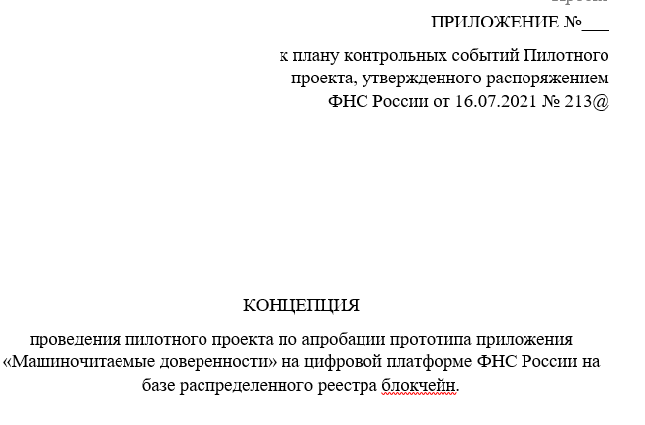 Цели Пилотного проекта:
апробация технологии ведения МЧД и автоматизированного удостоверения полномочий подписанта с использованием технологии распределённого реестра;
демонстрация возможностей ФНС России по регулированию МЧД в области взаимодействия субъектов хозяйственной деятельности;
формирование оснований для внесения изменений в 63-ФЗ (при необходимости) и прочие НПА по передаче регулирования МЧД ФНС России.

Ограничения Пилотного проекта:
апробируется применение B2G доверенностей для предоставления налогоплательщиком НБО в ФНС;
возможности передоверия в рамках не будет;
перечень полномочий ограничен - только подписание электронного документа;
авторизация доступа к содержимому МЧД осуществляется по тем же принципам, что реализованы для доступа к нотариально заверенным доверенностям, при условии осведомленности Потребителя данных о Рег. № МЧД и ИНН Доверителя;
процедура отмены МЧД будет доступна только первоначальному Доверителю.
Тестовая песочница реестра https://operator.cprr-it.weintegrator.com
логин и пароль operator/operator
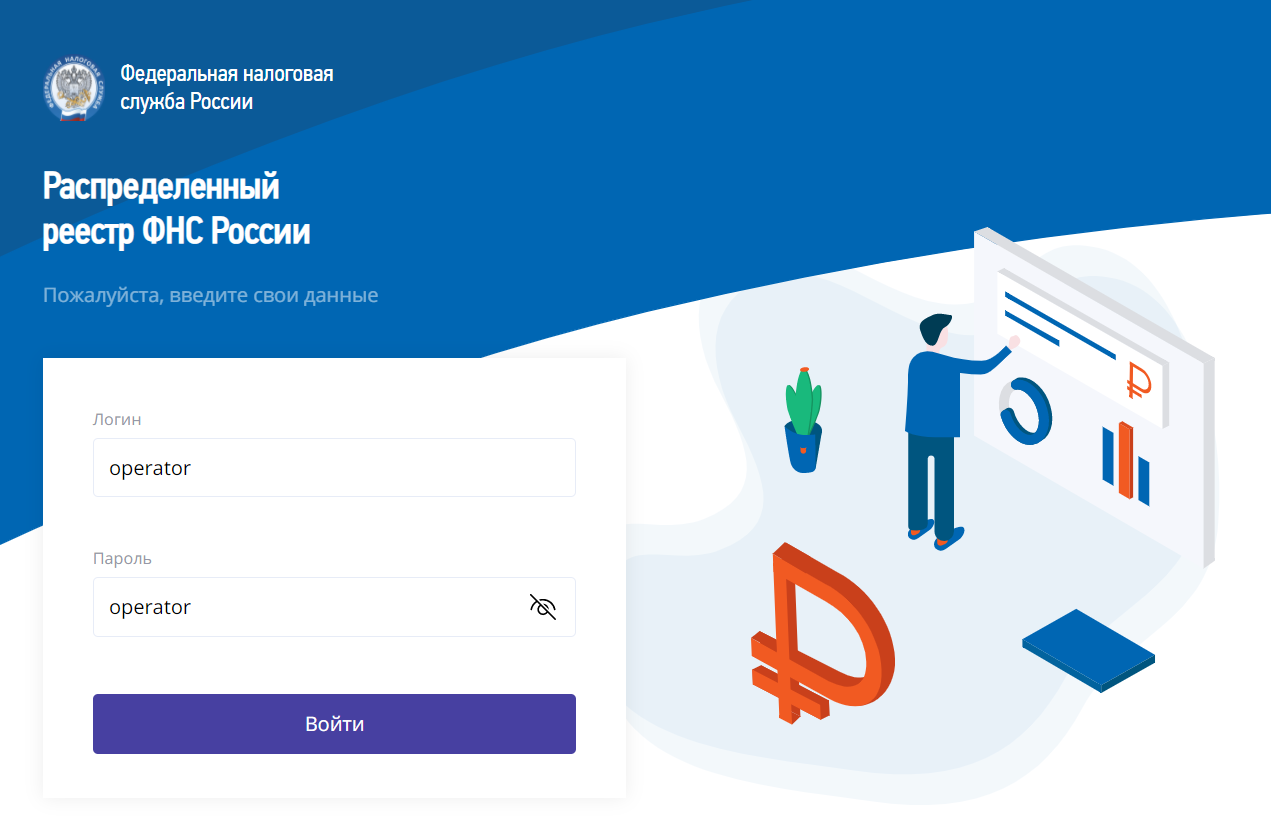 Реализация проекта в 1С: 
часть B2G – на уровне БРО
часть В2В – на уровне БЭД
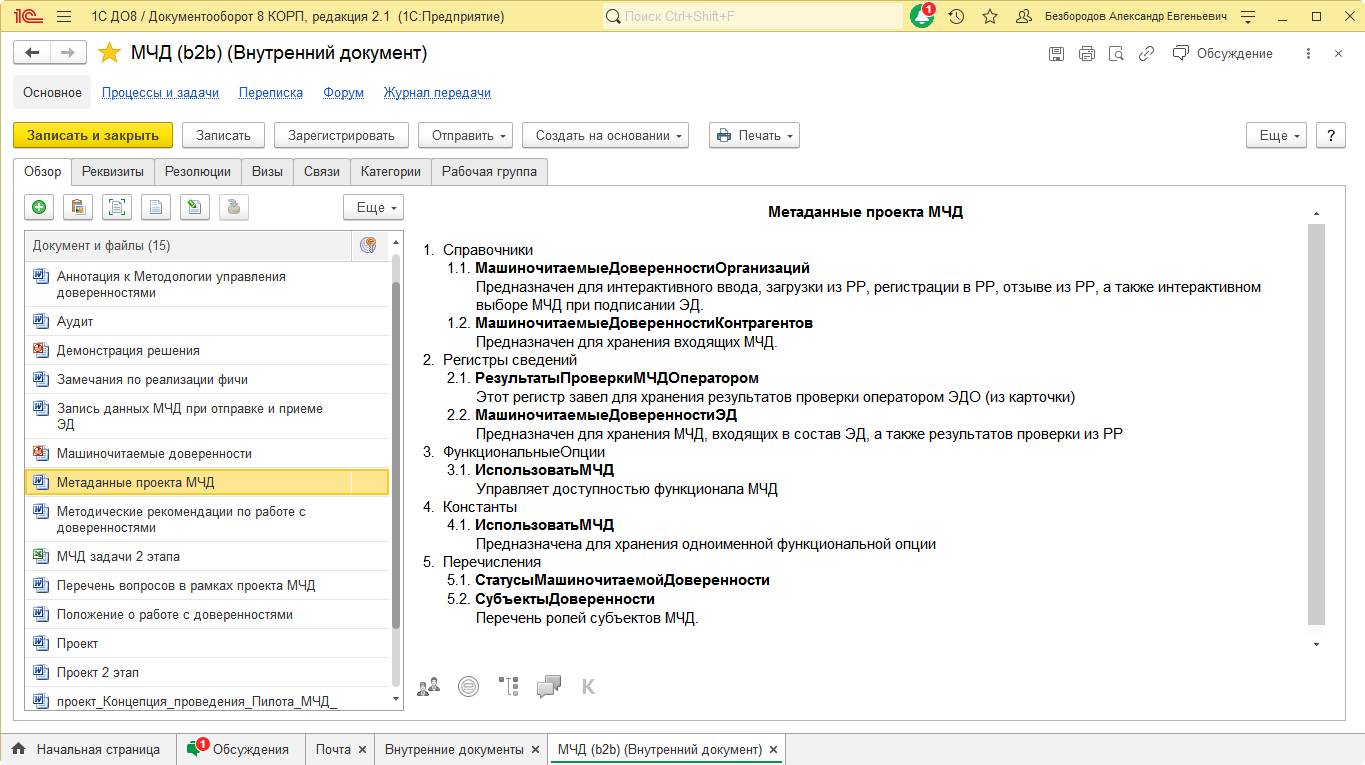 - форма для создания новой доверенности
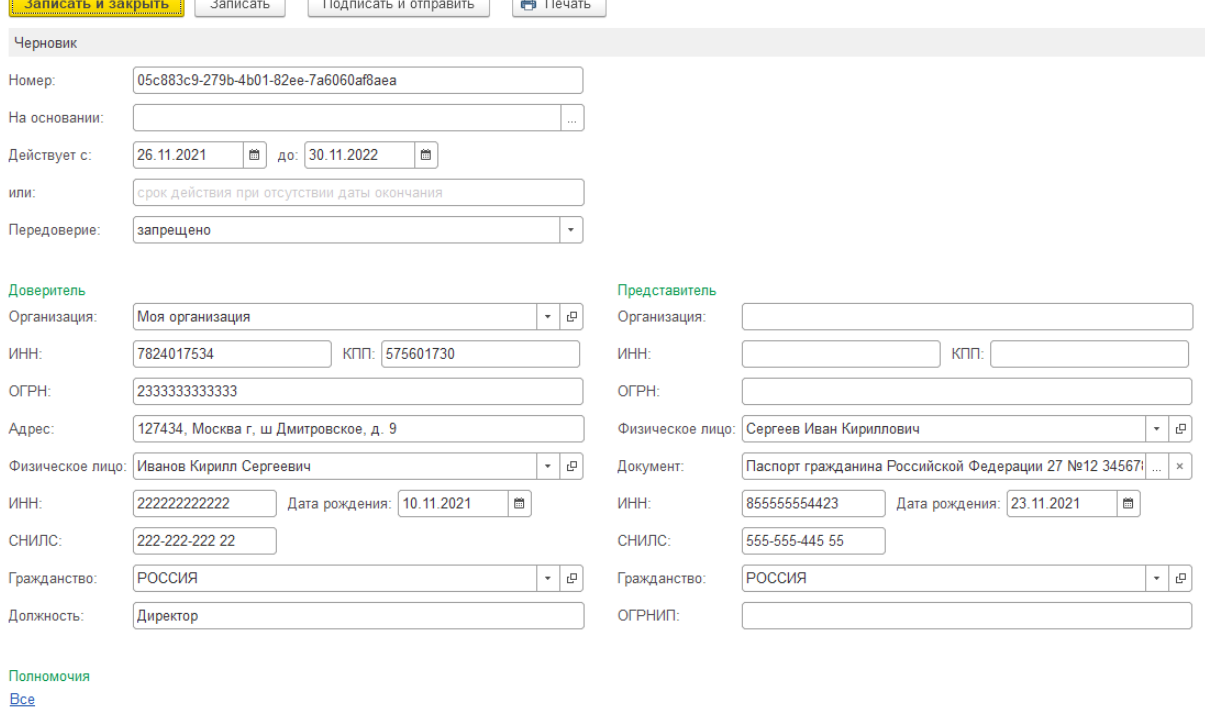 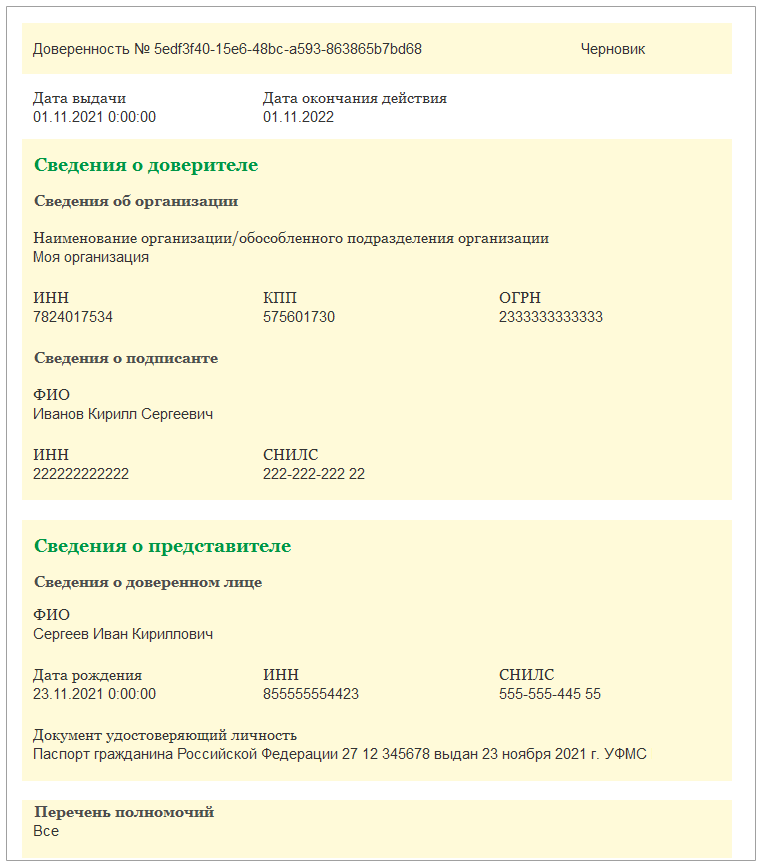 - форма просмотра доверенности, полученной из распределенного реестра
- отображение сведений о подписании по доверенности в списке
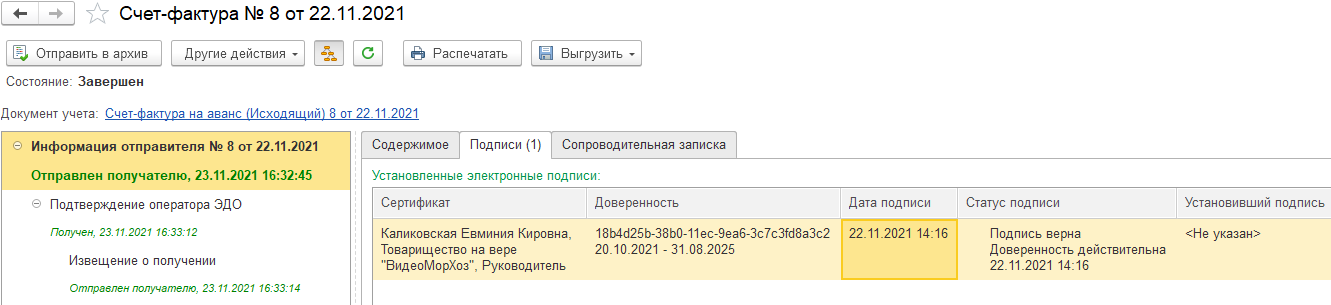 - отображение сведений о подписании по доверенности в штампе
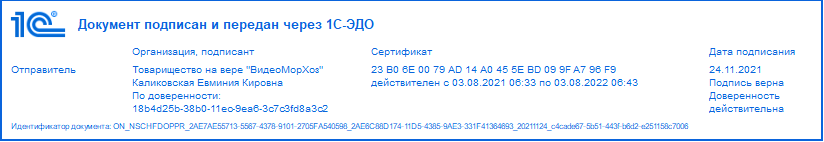 - включение сведений о МЧД в XML УПД в виде номера доверенности
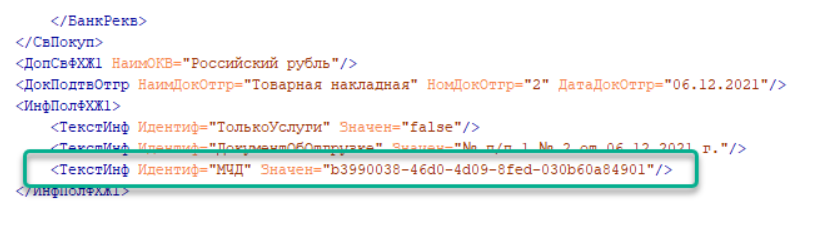 Направление МЧД в ФНС 

Как отправить в ФНС МЧД, сформированную на сайте ФНС? В личном кабинете налогоплательщика-ЮЛ нет такой возможности.

Варианты отправки МЧД:
Оператор ЭДО. Если у вас есть подключение к оператору ЭДО, то через него можно направить. Зачем при таком раскладе создавать на сайте? не все операторы реализовали данный функционал. При этом, при создании МЧД на сайте ФНС, используются справочники для предзаполнения от налоговой, что сократит количество ошибок. 
С сайта ФНС. В ближайшее время на сайте ФНС также появится функционал по направлению МЧД. Вероятно, он будет в том же сервисе, где и формирование МЧД. Пока можно воспользоваться дополнительной функцией сервиса и проверить МЧД – примет ли ее налоговая или в ней есть ошибки. 
Сервис подачи обращения в налоговый орган. Через него точно не надо пытаться направить, он предназначен для отправки обращения налогоплательщика в налоговый орган. Характер работы с обращениями не предусматривает автоматизации обработки структурированного вложения. Проще говоря, ваша xml доверенность попадёт к инспектору, который не сможет с ней ничего сделать.
Отмена доверенностей
[Speaker Notes: При работе с презентациями:

Желательно не допускать увеличения объема файла:
1) Создаваемую презентацию необходимо хранить у себя на компьютере, 
сохраняясь только с помощью клавиши Save As, можно сохранить файл поверх старого, 
нажав «ОК» на предупреждение о перезаписи.
2) Если файл редактируется целый день и весит более 2 Mb, необходимо отключить параметры автосохранения, чтобы размер файла не увеличивался, а работа не приводила к зависанию.
Отключение параметров автосохранения:
В главном меню: Сервис/Параметры/Сохранение – снимаем галочку «автосохранение каждые__мин».
При отключенном автосохранении необходимо сохраняться каждые 5 минут работы с помощью клавиши Save As.
______________________________________________________________________________________________________________________________________________
На слайде можно задать в нижнем колонтитуле наименование самого слайда, наименование всей презентации и номера страниц, причем можно даже,если знать заранее точное количество страниц, задать нумерацию в стиле «1 из 10».

Можно впечатывать на каждый слайд название доклада. Для этого нужно воспользоваться меню «Вставка» – «Номер слайда» и установить галочку «Нижний колонтитул»после чего вписать само название в пустую строку ниже. Установить нижний колонтитул можно либо для 1 слайда – нажав «применить», либо для всей презентации, выбрав пункт «применить ко всем». В варианте для всей презентации, чтобы не допустить появления нижнего колонтитула на последнем и титульном слайде,есть пункт «Не показывать на титульном слайде», где можно поставить галочку.

Чтобы убрать нижний колонтитул, либо из меню «Вставка» - «Номера страниц» убрать галочку, относящуюся к нему, и сам текст нижнего колонтитула,
либо удалить нижний колонтитул из шаблона презентации.

Можно задавать номера страниц.
По желанию можно дописать количество страниц «1 из 10», где «из 10» вводится вручную.
Так как размер номеров небольшой, их желательно выделить «полужирным».
1. Для установки номеров страниц по всей презентации можно зайти в меню: Вставка/Номер слайда/ «Применить ко всем».
2. Поставить галочку – не показывать на титульном листе. Тут же можно задать точное количество слайдов, приписав к знаку «#» словосочетание «из 17». 
3. Чтобы убрать номер страницы на последнем слайде, можно опять зайти Вставка/Номер слайда и снять галочку «Номер слайда», затем нажать  «Применить».

Чтобы убрать номер страницы со слайда, можно либо зайти в меню Вставка/Номер слайда и снять галочку «Номер слайда», затем нажать- «Применить», либо зайти в шаблон и удалить блок с «#», предназначенный для номера слайда.]
Отмена доверенностей
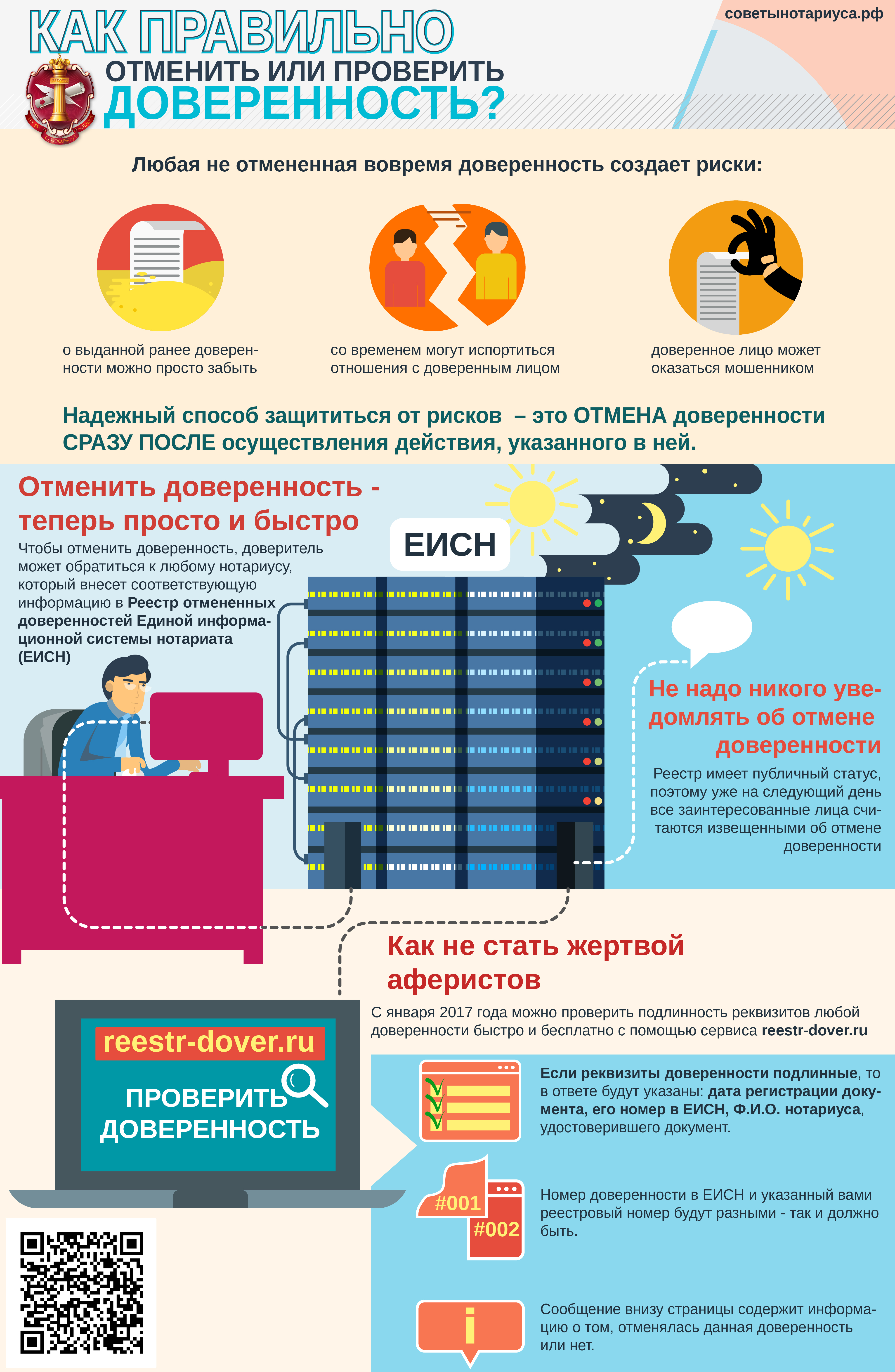 https://notariat.ru
Раздел «Советы нотариуса»


Для извещения третьих лиц об отмене доверенностей, выданных в простой письменной форме, оформляется у нотариуса Распоряжение об отмене доверенностей, выданных в простой письменной форме в целях размещения сведений об отмене доверенностей в реестре нотариальных действий. Данные сведения нотариус вносит в реестр нотариальных действий на сайте ФНП.
[Speaker Notes: При работе с презентациями:

Желательно не допускать увеличения объема файла:
1) Создаваемую презентацию необходимо хранить у себя на компьютере, 
сохраняясь только с помощью клавиши Save As, можно сохранить файл поверх старого, 
нажав «ОК» на предупреждение о перезаписи.
2) Если файл редактируется целый день и весит более 2 Mb, необходимо отключить параметры автосохранения, чтобы размер файла не увеличивался, а работа не приводила к зависанию.
Отключение параметров автосохранения:
В главном меню: Сервис/Параметры/Сохранение – снимаем галочку «автосохранение каждые__мин».
При отключенном автосохранении необходимо сохраняться каждые 5 минут работы с помощью клавиши Save As.
______________________________________________________________________________________________________________________________________________
На слайде можно задать в нижнем колонтитуле наименование самого слайда, наименование всей презентации и номера страниц, причем можно даже,если знать заранее точное количество страниц, задать нумерацию в стиле «1 из 10».

Можно впечатывать на каждый слайд название доклада. Для этого нужно воспользоваться меню «Вставка» – «Номер слайда» и установить галочку «Нижний колонтитул»после чего вписать само название в пустую строку ниже. Установить нижний колонтитул можно либо для 1 слайда – нажав «применить», либо для всей презентации, выбрав пункт «применить ко всем». В варианте для всей презентации, чтобы не допустить появления нижнего колонтитула на последнем и титульном слайде,есть пункт «Не показывать на титульном слайде», где можно поставить галочку.

Чтобы убрать нижний колонтитул, либо из меню «Вставка» - «Номера страниц» убрать галочку, относящуюся к нему, и сам текст нижнего колонтитула,
либо удалить нижний колонтитул из шаблона презентации.

Можно задавать номера страниц.
По желанию можно дописать количество страниц «1 из 10», где «из 10» вводится вручную.
Так как размер номеров небольшой, их желательно выделить «полужирным».
1. Для установки номеров страниц по всей презентации можно зайти в меню: Вставка/Номер слайда/ «Применить ко всем».
2. Поставить галочку – не показывать на титульном листе. Тут же можно задать точное количество слайдов, приписав к знаку «#» словосочетание «из 17». 
3. Чтобы убрать номер страницы на последнем слайде, можно опять зайти Вставка/Номер слайда и снять галочку «Номер слайда», затем нажать  «Применить».

Чтобы убрать номер страницы со слайда, можно либо зайти в меню Вставка/Номер слайда и снять галочку «Номер слайда», затем нажать- «Применить», либо зайти в шаблон и удалить блок с «#», предназначенный для номера слайда.]
Отмена доверенностей
[Speaker Notes: При работе с презентациями:

Желательно не допускать увеличения объема файла:
1) Создаваемую презентацию необходимо хранить у себя на компьютере, 
сохраняясь только с помощью клавиши Save As, можно сохранить файл поверх старого, 
нажав «ОК» на предупреждение о перезаписи.
2) Если файл редактируется целый день и весит более 2 Mb, необходимо отключить параметры автосохранения, чтобы размер файла не увеличивался, а работа не приводила к зависанию.
Отключение параметров автосохранения:
В главном меню: Сервис/Параметры/Сохранение – снимаем галочку «автосохранение каждые__мин».
При отключенном автосохранении необходимо сохраняться каждые 5 минут работы с помощью клавиши Save As.
______________________________________________________________________________________________________________________________________________
На слайде можно задать в нижнем колонтитуле наименование самого слайда, наименование всей презентации и номера страниц, причем можно даже,если знать заранее точное количество страниц, задать нумерацию в стиле «1 из 10».

Можно впечатывать на каждый слайд название доклада. Для этого нужно воспользоваться меню «Вставка» – «Номер слайда» и установить галочку «Нижний колонтитул»после чего вписать само название в пустую строку ниже. Установить нижний колонтитул можно либо для 1 слайда – нажав «применить», либо для всей презентации, выбрав пункт «применить ко всем». В варианте для всей презентации, чтобы не допустить появления нижнего колонтитула на последнем и титульном слайде,есть пункт «Не показывать на титульном слайде», где можно поставить галочку.

Чтобы убрать нижний колонтитул, либо из меню «Вставка» - «Номера страниц» убрать галочку, относящуюся к нему, и сам текст нижнего колонтитула,
либо удалить нижний колонтитул из шаблона презентации.

Можно задавать номера страниц.
По желанию можно дописать количество страниц «1 из 10», где «из 10» вводится вручную.
Так как размер номеров небольшой, их желательно выделить «полужирным».
1. Для установки номеров страниц по всей презентации можно зайти в меню: Вставка/Номер слайда/ «Применить ко всем».
2. Поставить галочку – не показывать на титульном листе. Тут же можно задать точное количество слайдов, приписав к знаку «#» словосочетание «из 17». 
3. Чтобы убрать номер страницы на последнем слайде, можно опять зайти Вставка/Номер слайда и снять галочку «Номер слайда», затем нажать  «Применить».

Чтобы убрать номер страницы со слайда, можно либо зайти в меню Вставка/Номер слайда и снять галочку «Номер слайда», затем нажать- «Применить», либо зайти в шаблон и удалить блок с «#», предназначенный для номера слайда.]
Отмена доверенностей
[Speaker Notes: При работе с презентациями:

Желательно не допускать увеличения объема файла:
1) Создаваемую презентацию необходимо хранить у себя на компьютере, 
сохраняясь только с помощью клавиши Save As, можно сохранить файл поверх старого, 
нажав «ОК» на предупреждение о перезаписи.
2) Если файл редактируется целый день и весит более 2 Mb, необходимо отключить параметры автосохранения, чтобы размер файла не увеличивался, а работа не приводила к зависанию.
Отключение параметров автосохранения:
В главном меню: Сервис/Параметры/Сохранение – снимаем галочку «автосохранение каждые__мин».
При отключенном автосохранении необходимо сохраняться каждые 5 минут работы с помощью клавиши Save As.
______________________________________________________________________________________________________________________________________________
На слайде можно задать в нижнем колонтитуле наименование самого слайда, наименование всей презентации и номера страниц, причем можно даже,если знать заранее точное количество страниц, задать нумерацию в стиле «1 из 10».

Можно впечатывать на каждый слайд название доклада. Для этого нужно воспользоваться меню «Вставка» – «Номер слайда» и установить галочку «Нижний колонтитул»после чего вписать само название в пустую строку ниже. Установить нижний колонтитул можно либо для 1 слайда – нажав «применить», либо для всей презентации, выбрав пункт «применить ко всем». В варианте для всей презентации, чтобы не допустить появления нижнего колонтитула на последнем и титульном слайде,есть пункт «Не показывать на титульном слайде», где можно поставить галочку.

Чтобы убрать нижний колонтитул, либо из меню «Вставка» - «Номера страниц» убрать галочку, относящуюся к нему, и сам текст нижнего колонтитула,
либо удалить нижний колонтитул из шаблона презентации.

Можно задавать номера страниц.
По желанию можно дописать количество страниц «1 из 10», где «из 10» вводится вручную.
Так как размер номеров небольшой, их желательно выделить «полужирным».
1. Для установки номеров страниц по всей презентации можно зайти в меню: Вставка/Номер слайда/ «Применить ко всем».
2. Поставить галочку – не показывать на титульном листе. Тут же можно задать точное количество слайдов, приписав к знаку «#» словосочетание «из 17». 
3. Чтобы убрать номер страницы на последнем слайде, можно опять зайти Вставка/Номер слайда и снять галочку «Номер слайда», затем нажать  «Применить».

Чтобы убрать номер страницы со слайда, можно либо зайти в меню Вставка/Номер слайда и снять галочку «Номер слайда», затем нажать- «Применить», либо зайти в шаблон и удалить блок с «#», предназначенный для номера слайда.]
Отмена доверенностей
[Speaker Notes: При работе с презентациями:

Желательно не допускать увеличения объема файла:
1) Создаваемую презентацию необходимо хранить у себя на компьютере, 
сохраняясь только с помощью клавиши Save As, можно сохранить файл поверх старого, 
нажав «ОК» на предупреждение о перезаписи.
2) Если файл редактируется целый день и весит более 2 Mb, необходимо отключить параметры автосохранения, чтобы размер файла не увеличивался, а работа не приводила к зависанию.
Отключение параметров автосохранения:
В главном меню: Сервис/Параметры/Сохранение – снимаем галочку «автосохранение каждые__мин».
При отключенном автосохранении необходимо сохраняться каждые 5 минут работы с помощью клавиши Save As.
______________________________________________________________________________________________________________________________________________
На слайде можно задать в нижнем колонтитуле наименование самого слайда, наименование всей презентации и номера страниц, причем можно даже,если знать заранее точное количество страниц, задать нумерацию в стиле «1 из 10».

Можно впечатывать на каждый слайд название доклада. Для этого нужно воспользоваться меню «Вставка» – «Номер слайда» и установить галочку «Нижний колонтитул»после чего вписать само название в пустую строку ниже. Установить нижний колонтитул можно либо для 1 слайда – нажав «применить», либо для всей презентации, выбрав пункт «применить ко всем». В варианте для всей презентации, чтобы не допустить появления нижнего колонтитула на последнем и титульном слайде,есть пункт «Не показывать на титульном слайде», где можно поставить галочку.

Чтобы убрать нижний колонтитул, либо из меню «Вставка» - «Номера страниц» убрать галочку, относящуюся к нему, и сам текст нижнего колонтитула,
либо удалить нижний колонтитул из шаблона презентации.

Можно задавать номера страниц.
По желанию можно дописать количество страниц «1 из 10», где «из 10» вводится вручную.
Так как размер номеров небольшой, их желательно выделить «полужирным».
1. Для установки номеров страниц по всей презентации можно зайти в меню: Вставка/Номер слайда/ «Применить ко всем».
2. Поставить галочку – не показывать на титульном листе. Тут же можно задать точное количество слайдов, приписав к знаку «#» словосочетание «из 17». 
3. Чтобы убрать номер страницы на последнем слайде, можно опять зайти Вставка/Номер слайда и снять галочку «Номер слайда», затем нажать  «Применить».

Чтобы убрать номер страницы со слайда, можно либо зайти в меню Вставка/Номер слайда и снять галочку «Номер слайда», затем нажать- «Применить», либо зайти в шаблон и удалить блок с «#», предназначенный для номера слайда.]
Отмена доверенностей
[Speaker Notes: При работе с презентациями:

Желательно не допускать увеличения объема файла:
1) Создаваемую презентацию необходимо хранить у себя на компьютере, 
сохраняясь только с помощью клавиши Save As, можно сохранить файл поверх старого, 
нажав «ОК» на предупреждение о перезаписи.
2) Если файл редактируется целый день и весит более 2 Mb, необходимо отключить параметры автосохранения, чтобы размер файла не увеличивался, а работа не приводила к зависанию.
Отключение параметров автосохранения:
В главном меню: Сервис/Параметры/Сохранение – снимаем галочку «автосохранение каждые__мин».
При отключенном автосохранении необходимо сохраняться каждые 5 минут работы с помощью клавиши Save As.
______________________________________________________________________________________________________________________________________________
На слайде можно задать в нижнем колонтитуле наименование самого слайда, наименование всей презентации и номера страниц, причем можно даже,если знать заранее точное количество страниц, задать нумерацию в стиле «1 из 10».

Можно впечатывать на каждый слайд название доклада. Для этого нужно воспользоваться меню «Вставка» – «Номер слайда» и установить галочку «Нижний колонтитул»после чего вписать само название в пустую строку ниже. Установить нижний колонтитул можно либо для 1 слайда – нажав «применить», либо для всей презентации, выбрав пункт «применить ко всем». В варианте для всей презентации, чтобы не допустить появления нижнего колонтитула на последнем и титульном слайде,есть пункт «Не показывать на титульном слайде», где можно поставить галочку.

Чтобы убрать нижний колонтитул, либо из меню «Вставка» - «Номера страниц» убрать галочку, относящуюся к нему, и сам текст нижнего колонтитула,
либо удалить нижний колонтитул из шаблона презентации.

Можно задавать номера страниц.
По желанию можно дописать количество страниц «1 из 10», где «из 10» вводится вручную.
Так как размер номеров небольшой, их желательно выделить «полужирным».
1. Для установки номеров страниц по всей презентации можно зайти в меню: Вставка/Номер слайда/ «Применить ко всем».
2. Поставить галочку – не показывать на титульном листе. Тут же можно задать точное количество слайдов, приписав к знаку «#» словосочетание «из 17». 
3. Чтобы убрать номер страницы на последнем слайде, можно опять зайти Вставка/Номер слайда и снять галочку «Номер слайда», затем нажать  «Применить».

Чтобы убрать номер страницы со слайда, можно либо зайти в меню Вставка/Номер слайда и снять галочку «Номер слайда», затем нажать- «Применить», либо зайти в шаблон и удалить блок с «#», предназначенный для номера слайда.]
Отмена доверенностей
https://www.reestr-dover.ru/
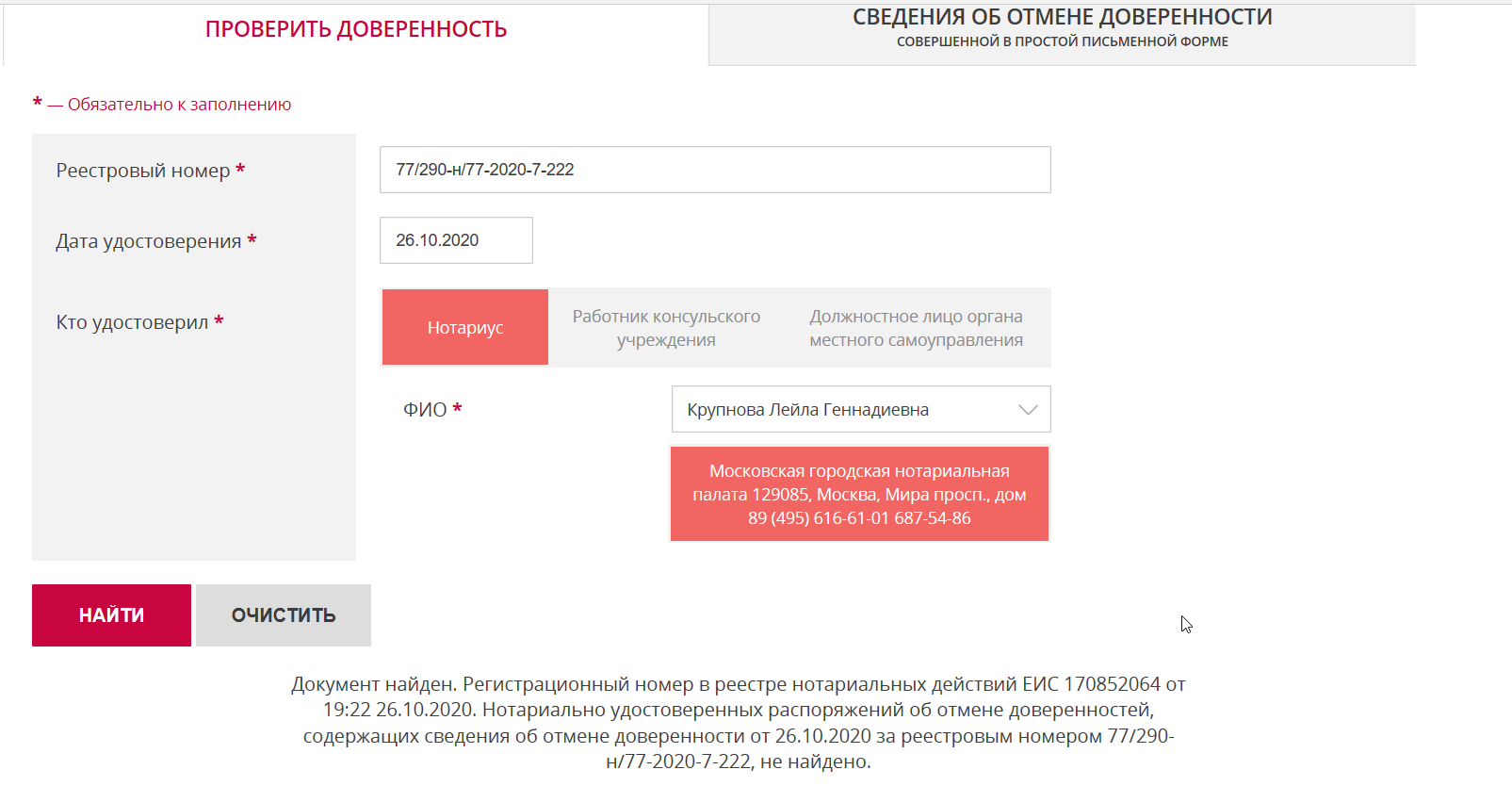 [Speaker Notes: При работе с презентациями:

Желательно не допускать увеличения объема файла:
1) Создаваемую презентацию необходимо хранить у себя на компьютере, 
сохраняясь только с помощью клавиши Save As, можно сохранить файл поверх старого, 
нажав «ОК» на предупреждение о перезаписи.
2) Если файл редактируется целый день и весит более 2 Mb, необходимо отключить параметры автосохранения, чтобы размер файла не увеличивался, а работа не приводила к зависанию.
Отключение параметров автосохранения:
В главном меню: Сервис/Параметры/Сохранение – снимаем галочку «автосохранение каждые__мин».
При отключенном автосохранении необходимо сохраняться каждые 5 минут работы с помощью клавиши Save As.
______________________________________________________________________________________________________________________________________________
На слайде можно задать в нижнем колонтитуле наименование самого слайда, наименование всей презентации и номера страниц, причем можно даже,если знать заранее точное количество страниц, задать нумерацию в стиле «1 из 10».

Можно впечатывать на каждый слайд название доклада. Для этого нужно воспользоваться меню «Вставка» – «Номер слайда» и установить галочку «Нижний колонтитул»после чего вписать само название в пустую строку ниже. Установить нижний колонтитул можно либо для 1 слайда – нажав «применить», либо для всей презентации, выбрав пункт «применить ко всем». В варианте для всей презентации, чтобы не допустить появления нижнего колонтитула на последнем и титульном слайде,есть пункт «Не показывать на титульном слайде», где можно поставить галочку.

Чтобы убрать нижний колонтитул, либо из меню «Вставка» - «Номера страниц» убрать галочку, относящуюся к нему, и сам текст нижнего колонтитула,
либо удалить нижний колонтитул из шаблона презентации.

Можно задавать номера страниц.
По желанию можно дописать количество страниц «1 из 10», где «из 10» вводится вручную.
Так как размер номеров небольшой, их желательно выделить «полужирным».
1. Для установки номеров страниц по всей презентации можно зайти в меню: Вставка/Номер слайда/ «Применить ко всем».
2. Поставить галочку – не показывать на титульном листе. Тут же можно задать точное количество слайдов, приписав к знаку «#» словосочетание «из 17». 
3. Чтобы убрать номер страницы на последнем слайде, можно опять зайти Вставка/Номер слайда и снять галочку «Номер слайда», затем нажать  «Применить».

Чтобы убрать номер страницы со слайда, можно либо зайти в меню Вставка/Номер слайда и снять галочку «Номер слайда», затем нажать- «Применить», либо зайти в шаблон и удалить блок с «#», предназначенный для номера слайда.]
Отмена доверенностей
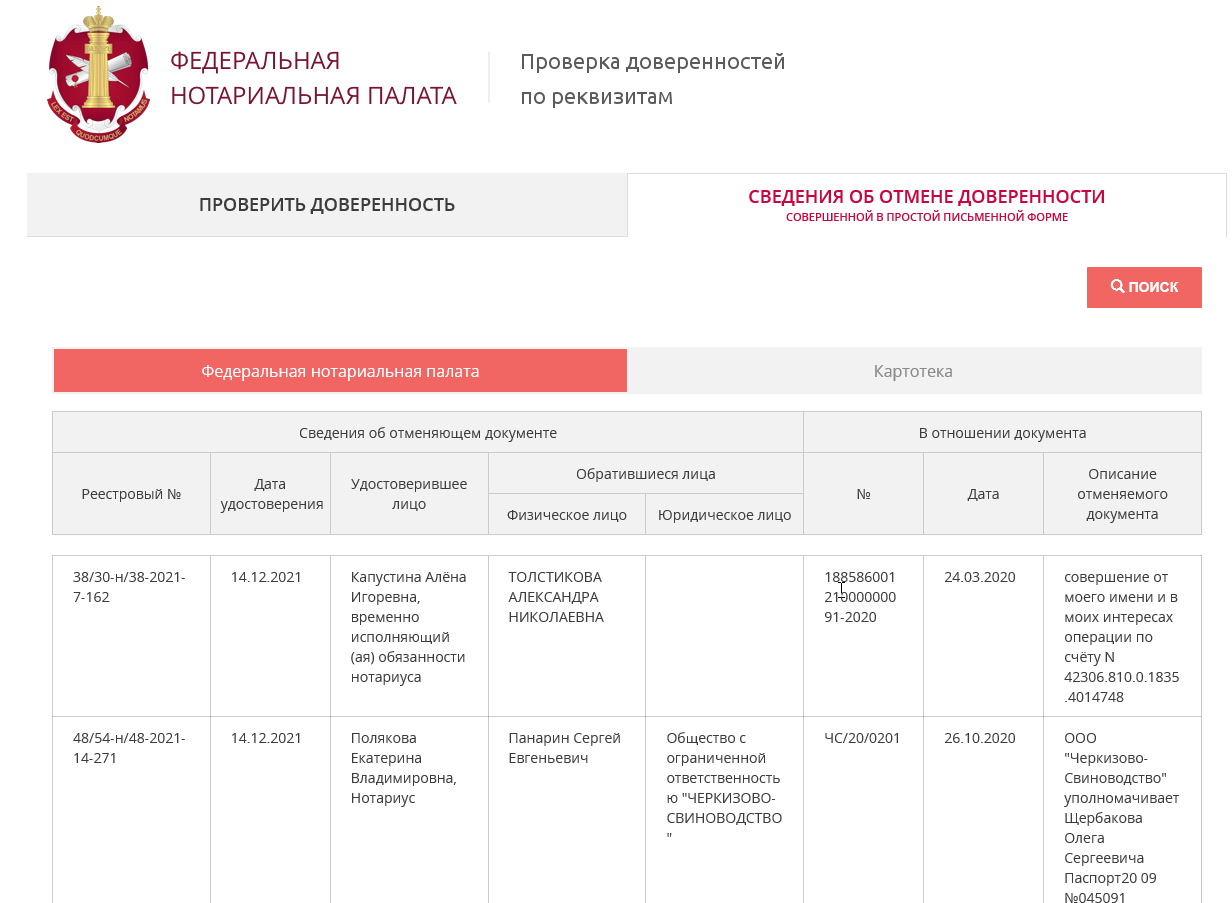 https://www.reestr-dover.ru/
[Speaker Notes: При работе с презентациями:

Желательно не допускать увеличения объема файла:
1) Создаваемую презентацию необходимо хранить у себя на компьютере, 
сохраняясь только с помощью клавиши Save As, можно сохранить файл поверх старого, 
нажав «ОК» на предупреждение о перезаписи.
2) Если файл редактируется целый день и весит более 2 Mb, необходимо отключить параметры автосохранения, чтобы размер файла не увеличивался, а работа не приводила к зависанию.
Отключение параметров автосохранения:
В главном меню: Сервис/Параметры/Сохранение – снимаем галочку «автосохранение каждые__мин».
При отключенном автосохранении необходимо сохраняться каждые 5 минут работы с помощью клавиши Save As.
______________________________________________________________________________________________________________________________________________
На слайде можно задать в нижнем колонтитуле наименование самого слайда, наименование всей презентации и номера страниц, причем можно даже,если знать заранее точное количество страниц, задать нумерацию в стиле «1 из 10».

Можно впечатывать на каждый слайд название доклада. Для этого нужно воспользоваться меню «Вставка» – «Номер слайда» и установить галочку «Нижний колонтитул»после чего вписать само название в пустую строку ниже. Установить нижний колонтитул можно либо для 1 слайда – нажав «применить», либо для всей презентации, выбрав пункт «применить ко всем». В варианте для всей презентации, чтобы не допустить появления нижнего колонтитула на последнем и титульном слайде,есть пункт «Не показывать на титульном слайде», где можно поставить галочку.

Чтобы убрать нижний колонтитул, либо из меню «Вставка» - «Номера страниц» убрать галочку, относящуюся к нему, и сам текст нижнего колонтитула,
либо удалить нижний колонтитул из шаблона презентации.

Можно задавать номера страниц.
По желанию можно дописать количество страниц «1 из 10», где «из 10» вводится вручную.
Так как размер номеров небольшой, их желательно выделить «полужирным».
1. Для установки номеров страниц по всей презентации можно зайти в меню: Вставка/Номер слайда/ «Применить ко всем».
2. Поставить галочку – не показывать на титульном листе. Тут же можно задать точное количество слайдов, приписав к знаку «#» словосочетание «из 17». 
3. Чтобы убрать номер страницы на последнем слайде, можно опять зайти Вставка/Номер слайда и снять галочку «Номер слайда», затем нажать  «Применить».

Чтобы убрать номер страницы со слайда, можно либо зайти в меню Вставка/Номер слайда и снять галочку «Номер слайда», затем нажать- «Применить», либо зайти в шаблон и удалить блок с «#», предназначенный для номера слайда.]
Отмена доверенностей
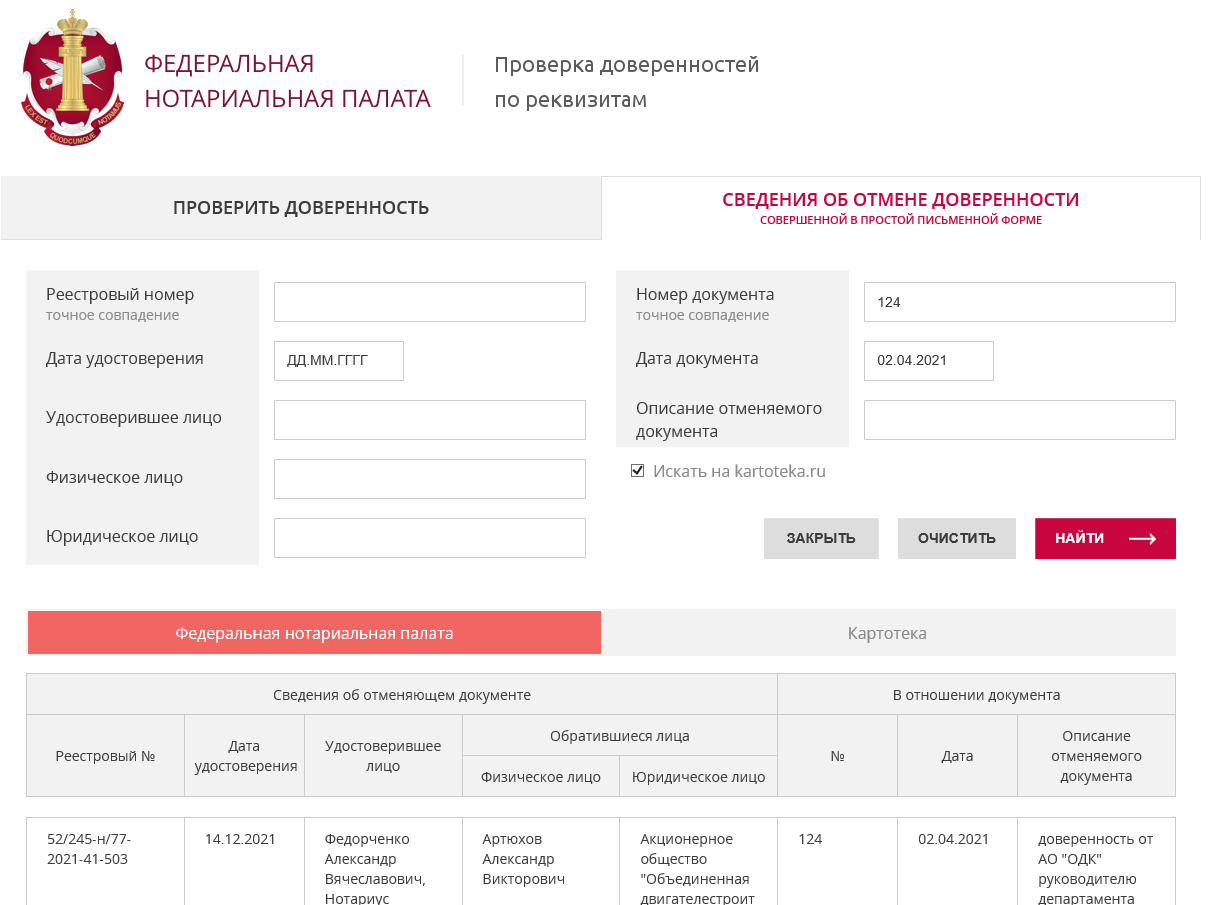 https://www.reestr-dover.ru/
[Speaker Notes: При работе с презентациями:

Желательно не допускать увеличения объема файла:
1) Создаваемую презентацию необходимо хранить у себя на компьютере, 
сохраняясь только с помощью клавиши Save As, можно сохранить файл поверх старого, 
нажав «ОК» на предупреждение о перезаписи.
2) Если файл редактируется целый день и весит более 2 Mb, необходимо отключить параметры автосохранения, чтобы размер файла не увеличивался, а работа не приводила к зависанию.
Отключение параметров автосохранения:
В главном меню: Сервис/Параметры/Сохранение – снимаем галочку «автосохранение каждые__мин».
При отключенном автосохранении необходимо сохраняться каждые 5 минут работы с помощью клавиши Save As.
______________________________________________________________________________________________________________________________________________
На слайде можно задать в нижнем колонтитуле наименование самого слайда, наименование всей презентации и номера страниц, причем можно даже,если знать заранее точное количество страниц, задать нумерацию в стиле «1 из 10».

Можно впечатывать на каждый слайд название доклада. Для этого нужно воспользоваться меню «Вставка» – «Номер слайда» и установить галочку «Нижний колонтитул»после чего вписать само название в пустую строку ниже. Установить нижний колонтитул можно либо для 1 слайда – нажав «применить», либо для всей презентации, выбрав пункт «применить ко всем». В варианте для всей презентации, чтобы не допустить появления нижнего колонтитула на последнем и титульном слайде,есть пункт «Не показывать на титульном слайде», где можно поставить галочку.

Чтобы убрать нижний колонтитул, либо из меню «Вставка» - «Номера страниц» убрать галочку, относящуюся к нему, и сам текст нижнего колонтитула,
либо удалить нижний колонтитул из шаблона презентации.

Можно задавать номера страниц.
По желанию можно дописать количество страниц «1 из 10», где «из 10» вводится вручную.
Так как размер номеров небольшой, их желательно выделить «полужирным».
1. Для установки номеров страниц по всей презентации можно зайти в меню: Вставка/Номер слайда/ «Применить ко всем».
2. Поставить галочку – не показывать на титульном листе. Тут же можно задать точное количество слайдов, приписав к знаку «#» словосочетание «из 17». 
3. Чтобы убрать номер страницы на последнем слайде, можно опять зайти Вставка/Номер слайда и снять галочку «Номер слайда», затем нажать  «Применить».

Чтобы убрать номер страницы со слайда, можно либо зайти в меню Вставка/Номер слайда и снять галочку «Номер слайда», затем нажать- «Применить», либо зайти в шаблон и удалить блок с «#», предназначенный для номера слайда.]
Отмена доверенностей
[Speaker Notes: При работе с презентациями:

Желательно не допускать увеличения объема файла:
1) Создаваемую презентацию необходимо хранить у себя на компьютере, 
сохраняясь только с помощью клавиши Save As, можно сохранить файл поверх старого, 
нажав «ОК» на предупреждение о перезаписи.
2) Если файл редактируется целый день и весит более 2 Mb, необходимо отключить параметры автосохранения, чтобы размер файла не увеличивался, а работа не приводила к зависанию.
Отключение параметров автосохранения:
В главном меню: Сервис/Параметры/Сохранение – снимаем галочку «автосохранение каждые__мин».
При отключенном автосохранении необходимо сохраняться каждые 5 минут работы с помощью клавиши Save As.
______________________________________________________________________________________________________________________________________________
На слайде можно задать в нижнем колонтитуле наименование самого слайда, наименование всей презентации и номера страниц, причем можно даже,если знать заранее точное количество страниц, задать нумерацию в стиле «1 из 10».

Можно впечатывать на каждый слайд название доклада. Для этого нужно воспользоваться меню «Вставка» – «Номер слайда» и установить галочку «Нижний колонтитул»после чего вписать само название в пустую строку ниже. Установить нижний колонтитул можно либо для 1 слайда – нажав «применить», либо для всей презентации, выбрав пункт «применить ко всем». В варианте для всей презентации, чтобы не допустить появления нижнего колонтитула на последнем и титульном слайде,есть пункт «Не показывать на титульном слайде», где можно поставить галочку.

Чтобы убрать нижний колонтитул, либо из меню «Вставка» - «Номера страниц» убрать галочку, относящуюся к нему, и сам текст нижнего колонтитула,
либо удалить нижний колонтитул из шаблона презентации.

Можно задавать номера страниц.
По желанию можно дописать количество страниц «1 из 10», где «из 10» вводится вручную.
Так как размер номеров небольшой, их желательно выделить «полужирным».
1. Для установки номеров страниц по всей презентации можно зайти в меню: Вставка/Номер слайда/ «Применить ко всем».
2. Поставить галочку – не показывать на титульном листе. Тут же можно задать точное количество слайдов, приписав к знаку «#» словосочетание «из 17». 
3. Чтобы убрать номер страницы на последнем слайде, можно опять зайти Вставка/Номер слайда и снять галочку «Номер слайда», затем нажать  «Применить».

Чтобы убрать номер страницы со слайда, можно либо зайти в меню Вставка/Номер слайда и снять галочку «Номер слайда», затем нажать- «Применить», либо зайти в шаблон и удалить блок с «#», предназначенный для номера слайда.]
Отмена доверенностей
Федеральной нотариальной палатой в тестовой среде СМЭВ 3 зарегистрирован вид сведений «Сервис проверки в реестре распоряжений об отмене доверенностей, за исключением нотариально удостоверенных доверенностей, сведений, содержащихся в распоряжении об отмене доверенности». 

Технологический портал СМЭВ (gosuslugi.ru)

Запрос должен содержать следующие сведения: 1) дата (число, месяц, год) выдачи доверенности или период выдачи доверенностей; 2) о доверителе: а) физическом лице - фамилия, имя, отчество; б) юридическом лице - ИНН (для иностранных юридических лиц) либо ОГРН (для российских юридических лиц). 
Запрос также может содержать сведения о: 1) номере доверенности (при наличии); 2) дате рождения доверителя - физического лица; 3) доверенном лице (доверенных лицах): а) физическом лице - фамилия, имя, отчество (при наличии); б) юридическом лице - ИНН (при наличии) либо ОГРН (для российских юридических лиц), 

Ответ содержит следующие сведения: 1) доверителе: а) физическом лице – фамилия, имя, отчество (при наличии), дата рождения, серия и номер паспорта или иного документа, удостоверяющего личность, адрес электронной почты; б) юридическом лице – полное наименование, ИНН (при наличии) либо ОГРН (для российских юридических лиц), адрес электронной почты; 2) доверенном лице (доверенных лицах): а) физическом лице – фамилия, имя, отчество (при наличии), дата рождения, серия и номер паспорта или иного документа, удостоверяющего личность; б) юридическом лице – полное наименование, ИНН (при наличии) либо ОГРН (для российских юридических лиц), адрес электронной почты; 3) доверенности: а) дата выдачи, номер (при наличии); б) краткое содержание (назначение) доверенности; 4) распоряжении об отмене доверенности: а) реестровый номер распоряжения об отмене доверенности, за исключением нотариально удостоверенной доверенности, в реестре распоряжений об отмене доверенностей; б) время регистрации распоряжения об отмене доверенности. 

При этом потребителями сведений обозначены только ФОИВы.
[Speaker Notes: При работе с презентациями:

Желательно не допускать увеличения объема файла:
1) Создаваемую презентацию необходимо хранить у себя на компьютере, 
сохраняясь только с помощью клавиши Save As, можно сохранить файл поверх старого, 
нажав «ОК» на предупреждение о перезаписи.
2) Если файл редактируется целый день и весит более 2 Mb, необходимо отключить параметры автосохранения, чтобы размер файла не увеличивался, а работа не приводила к зависанию.
Отключение параметров автосохранения:
В главном меню: Сервис/Параметры/Сохранение – снимаем галочку «автосохранение каждые__мин».
При отключенном автосохранении необходимо сохраняться каждые 5 минут работы с помощью клавиши Save As.
______________________________________________________________________________________________________________________________________________
На слайде можно задать в нижнем колонтитуле наименование самого слайда, наименование всей презентации и номера страниц, причем можно даже,если знать заранее точное количество страниц, задать нумерацию в стиле «1 из 10».

Можно впечатывать на каждый слайд название доклада. Для этого нужно воспользоваться меню «Вставка» – «Номер слайда» и установить галочку «Нижний колонтитул»после чего вписать само название в пустую строку ниже. Установить нижний колонтитул можно либо для 1 слайда – нажав «применить», либо для всей презентации, выбрав пункт «применить ко всем». В варианте для всей презентации, чтобы не допустить появления нижнего колонтитула на последнем и титульном слайде,есть пункт «Не показывать на титульном слайде», где можно поставить галочку.

Чтобы убрать нижний колонтитул, либо из меню «Вставка» - «Номера страниц» убрать галочку, относящуюся к нему, и сам текст нижнего колонтитула,
либо удалить нижний колонтитул из шаблона презентации.

Можно задавать номера страниц.
По желанию можно дописать количество страниц «1 из 10», где «из 10» вводится вручную.
Так как размер номеров небольшой, их желательно выделить «полужирным».
1. Для установки номеров страниц по всей презентации можно зайти в меню: Вставка/Номер слайда/ «Применить ко всем».
2. Поставить галочку – не показывать на титульном листе. Тут же можно задать точное количество слайдов, приписав к знаку «#» словосочетание «из 17». 
3. Чтобы убрать номер страницы на последнем слайде, можно опять зайти Вставка/Номер слайда и снять галочку «Номер слайда», затем нажать  «Применить».

Чтобы убрать номер страницы со слайда, можно либо зайти в меню Вставка/Номер слайда и снять галочку «Номер слайда», затем нажать- «Применить», либо зайти в шаблон и удалить блок с «#», предназначенный для номера слайда.]
Развитие проекта в 1С:

включение сведений о МЧД в виде номера доверенности в файлы всех документов, как формализованных, так и неформализованных;
проработка варианта прямого прикладывания к документу доверенности со всеми реквизитами и подписями